Semantisatieverhaal:
Ik las in de krant over een leuke wedstrijd. In Finland kun je meedoen aan de wedstrijd ‘mobieltjes werpen’. Dit is een echte competitie. Een competitie is een aantal wedstrijden tussen verschillende mensen. De spelregels zijn simpel. Wie het verste kan gooien wint. Een jury bepaalt wie het verste gegooid heeft. Bepalen betekent beslissen. De jury beslist, bepaalt wie het verst gegooid heeft. Het is goed georganiseerd; goed geregeld. Iedereen mag 1 keer gooien en zo meedingen naar de hoofdprijs: een nieuw mobieltje. Meedingen naar betekent proberen iets te krijgen, wat andere mensen ook proberen te krijgen. Bij deze wedstrijd kun je meedingen naar een nieuw mobieltje. Dat vind ik wel een mooie prijs. Als je meedoet kun je er verzekerd van zijn dat je mobieltje stuk gaat. Als je ergens verzekerd van bent weet je zeker dat iets gebeurt. Nou dat mobieltje gaat echt stuk als je er mee gooit, daar kun je verzekerd van zijn. Dus als je wint, kun je dat nieuwe mobieltje goed gebruiken. Sommige mensen maken van het mobieltjes gooien een echte act. Ze maken er een optreden van. Ze verkleden zich bijvoorbeeld als superman. Ik denk dat als je een iPhone 6 hebt, je een kanshebber bent. Een kanshebber is iemand die een kans heeft om te winnen. Deze mobiele telefoon is zo groot, dat gooit gemakkelijk. Ik las in de krant dat op 6 mei de 12e editie van het mobieltjes werpen plaatsvond. De editie betekent de aflevering. Deze competitie bestaat dus al 12 jaar. Er waren mensen uit verschillende landen die meededen. Het lijkt mij wel leuk om Nederland te vertegenwoordigen. Vertegenwoordigen betekent dat je namens iemand of iets aanwezig bent. Ik heb thuis nog wel een oud mobieltje dat ik kan gebruiken. Dat mobieltje is stuk. Er komt geen geluid meer uit. Ik kan er niet meer mee bellen en ik kan er geen muziek mee ten gehore brengen. Ik kan geen muziek laten horen. Echt een kapot mobieltje dus. Zou jij ook mee willen doen? Ik vond op YouTube ook nog een filmpje, klik
[Speaker Notes: De editie = de aflevering
De kanshebber = iemand die een kans heeft om te winnen
De competitie = een aantal wedstrijden tussen verschillende mensen
Organiseren = regelen
Naar iets meedingen = proberen iets te krijgen, wat andere mensen ook proberen te krijgen
Ten gehore brengen = iets laten horen
Bepalen = beslissen
Verzekerd zijn van = zeker weten dat iets gebeurt
Vertegenwoordigen = namens iemand of iets aanwezig zijn
De act = het optreden]
Gerarda Das
Mariët Koster
Mandy Routledge
Francis Vrielink
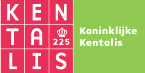 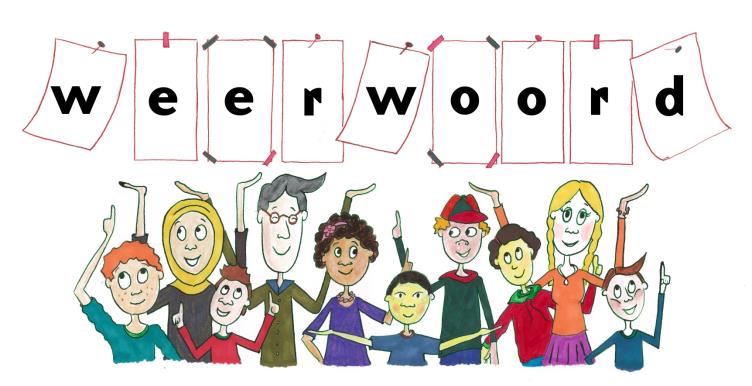 Week 19 – 6 mei 2019
Niveau A
de competitie
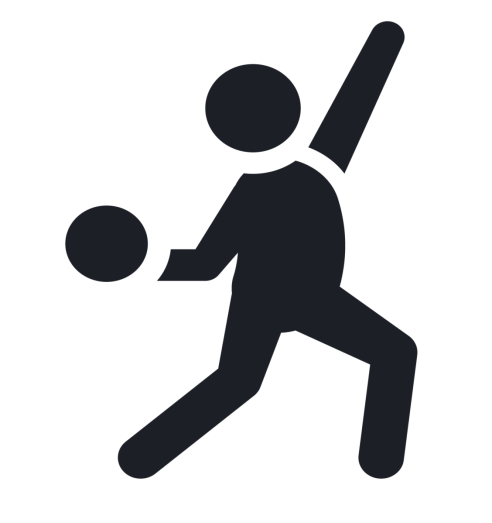 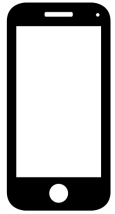 bepalen
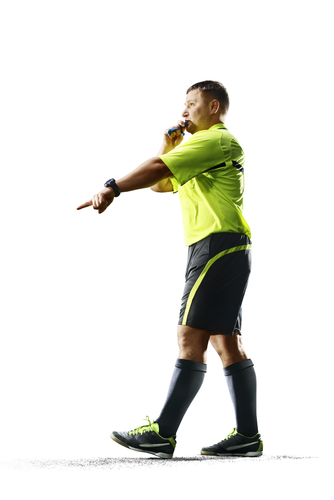 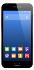 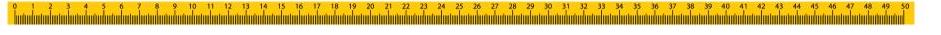 organiseren
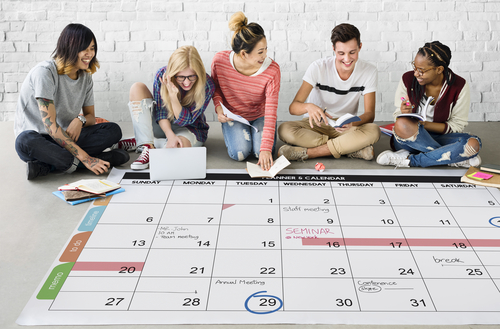 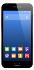 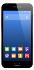 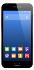 naar iets meedingen
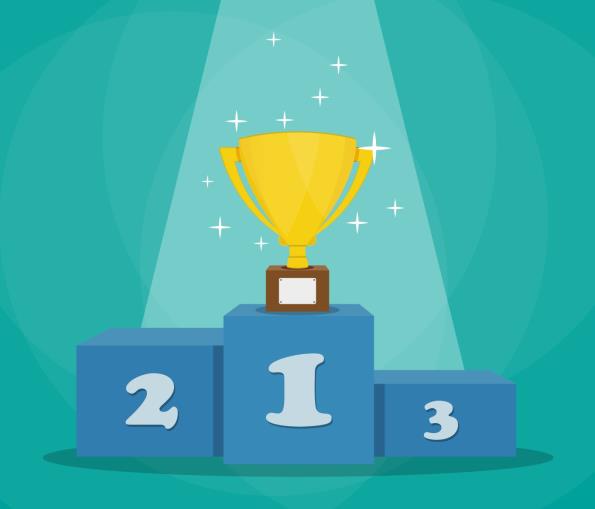 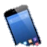 verzekerd zijn van
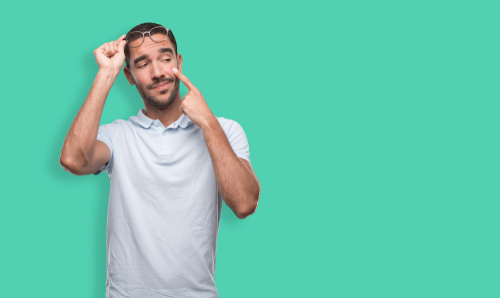 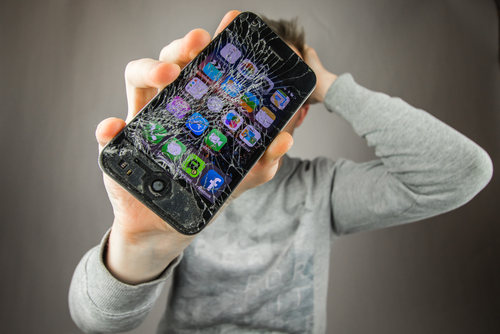 de act
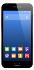 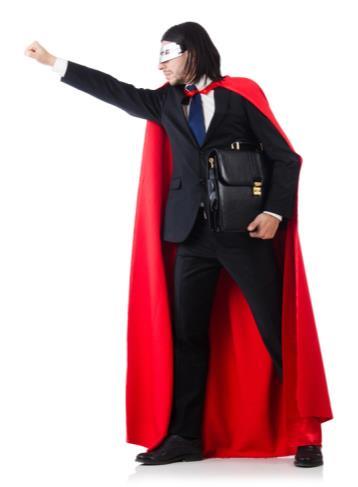 de kanshebber
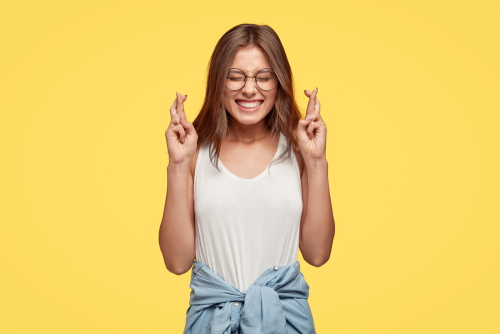 de editie
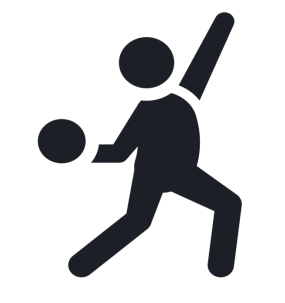 2019
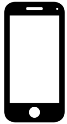 vertegenwoordigen
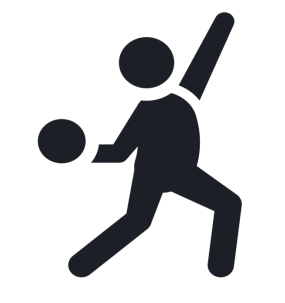 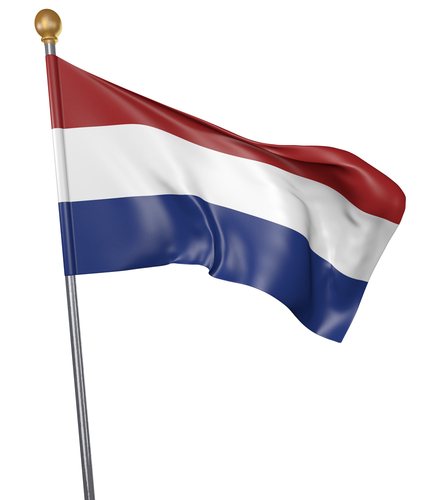 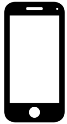 ten gehore brengen
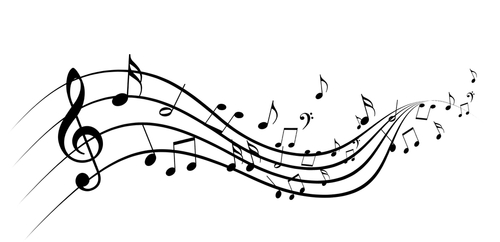 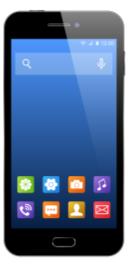 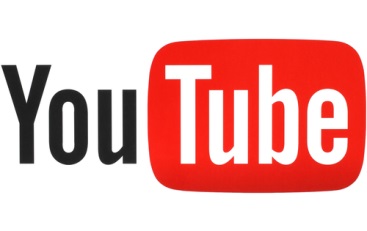 https://youtu.be/ntCUgAADuIE
Op de woordmuur:
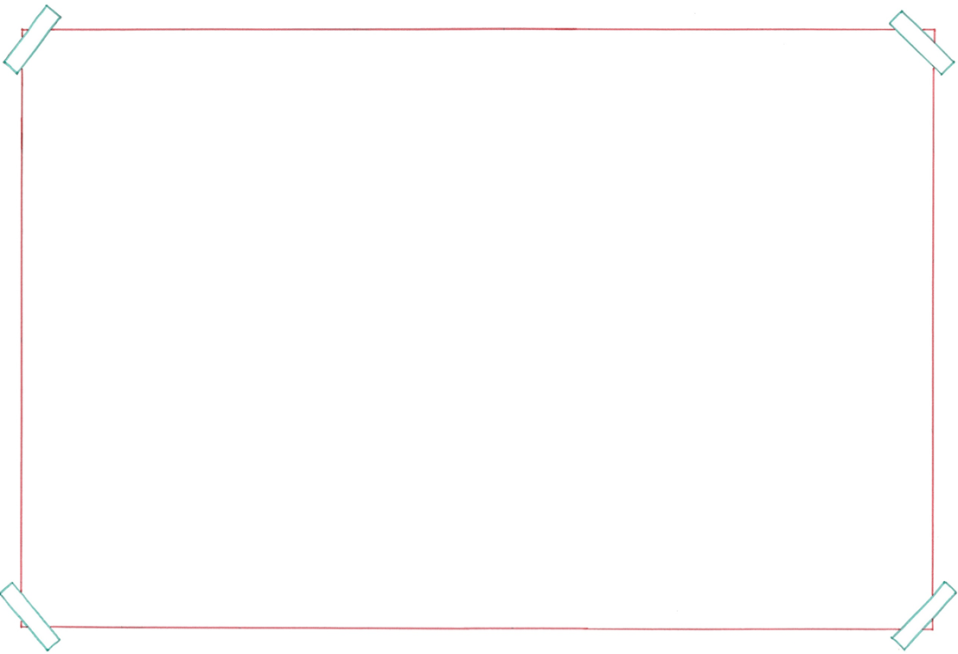 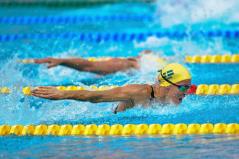 de kanshebber
= iemand die een kans heeft om te winnen
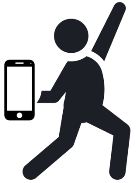 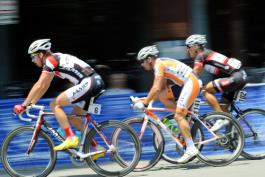 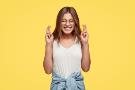 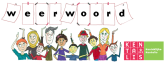 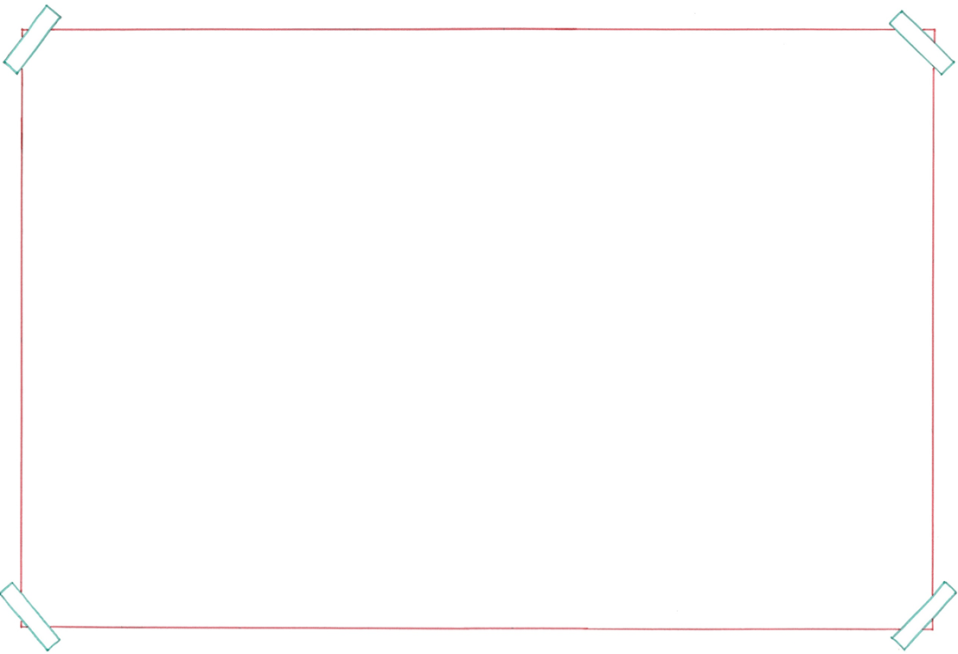 Zij vertegenwoordigt Nederland bij de wedstrijd ‘mobieltjes gooien’
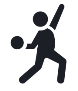 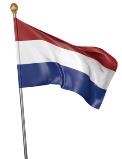 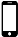 vertegenwoordigen
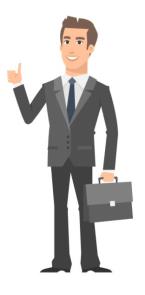 = namens iets of iemand aanwezig zijn
Hij vertegenwoordigt het bedrijf Google.
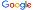 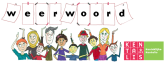 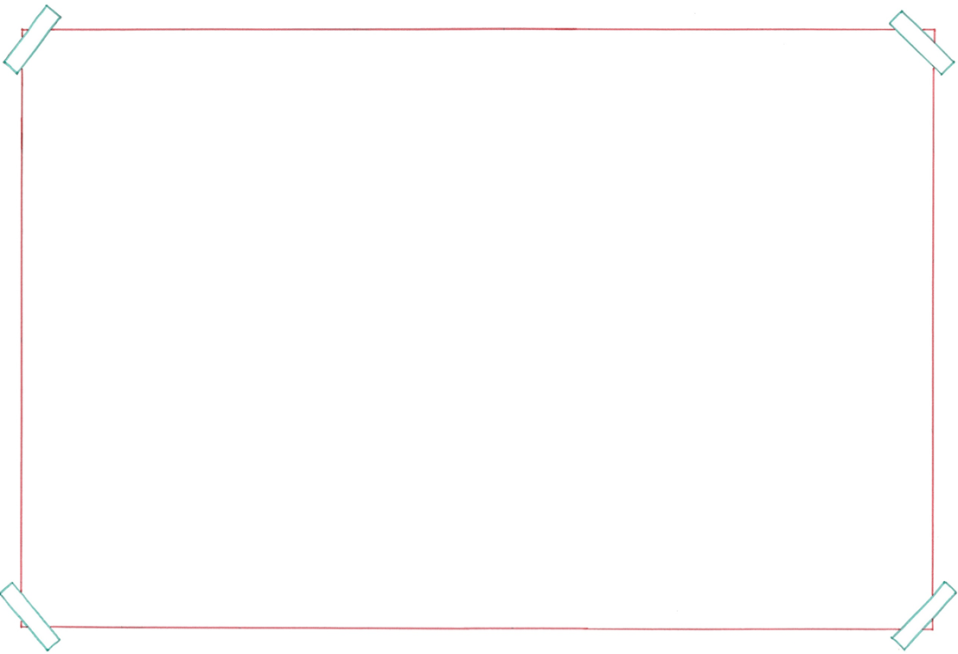 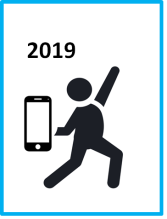 De 12e editie van het mobieltjes werpen
de editie
= de aflevering
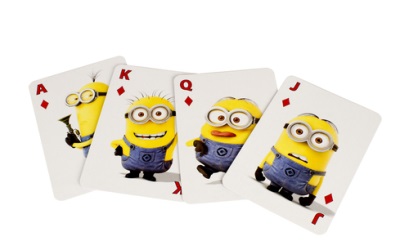 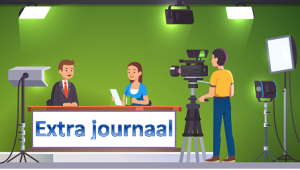 Een minions kaartspel
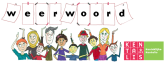 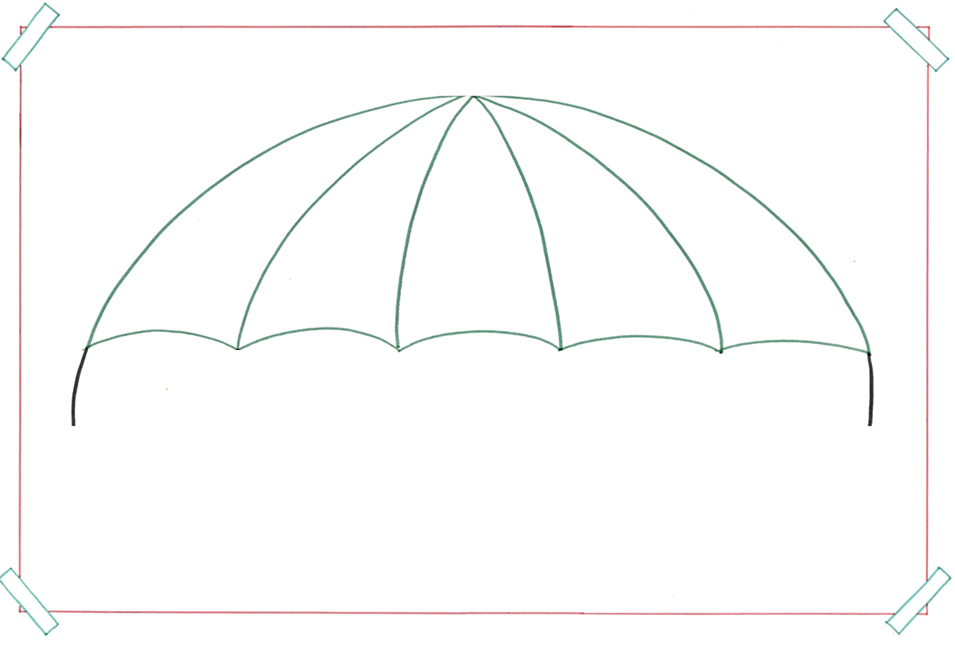 de act
= het optreden
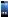 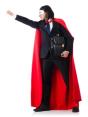 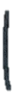 verkleed ‘mobieltjes werpen’
zingen voor publiek
de goocheltruc laten zien
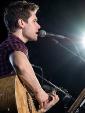 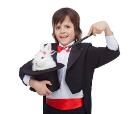 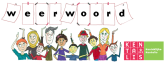 de competitie = een aantal wedstrijden tussen verschillende mensen

Mobieltjes werpen is een echte competitie.
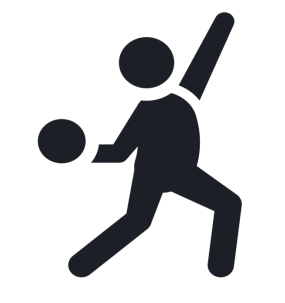 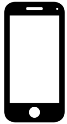 bepalen = beslissen

De jury bepaalt wie het 
verste gegooid heeft.
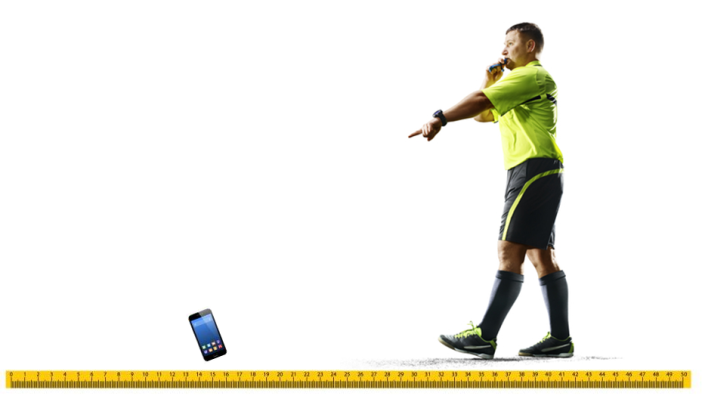 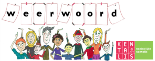 organiseren = regelen

De competitie was goed 
georganiseerd.
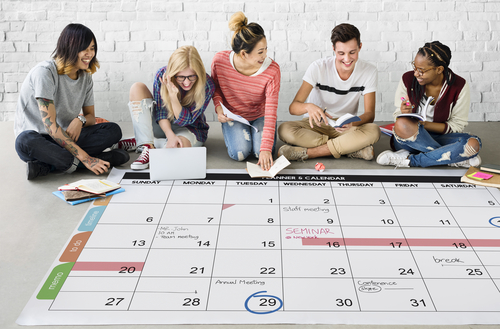 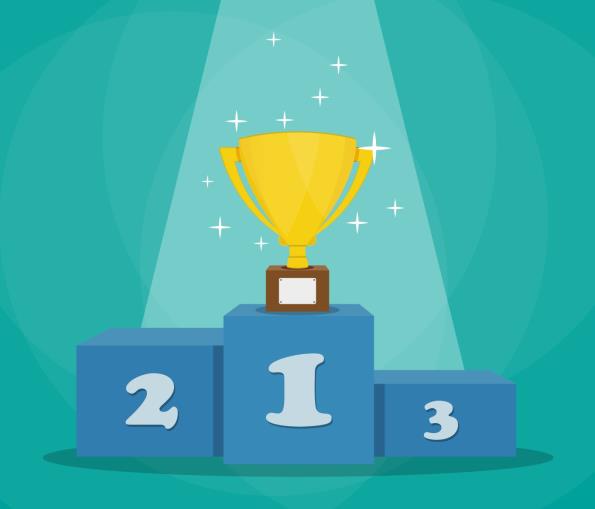 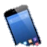 naar iets meedingen = proberen iets te krijgen, wat andere mensen ook proberen te krijgen

Iedereen mag 1 keer gooien en 
zo meedingen naar de hoofdprijs.
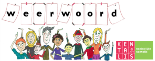 verzekerd zijn van
= zeker weten dat iets gebeurt

Als je je telefoon weggooit kun 
je er verzekerd van zijn dat hij stuk gaat.
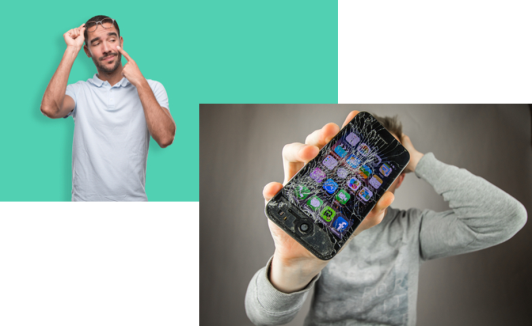 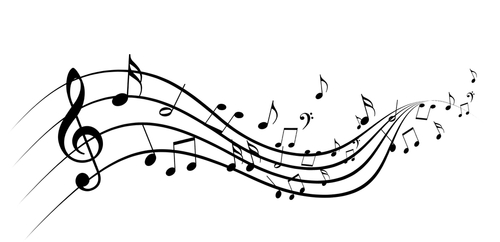 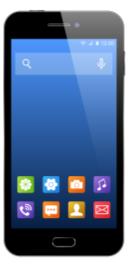 ten gehore brengen 
= iets laten horen

Met je telefoon kun je muziek ten gehore brengen.
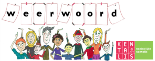